Project: IEEE P802.15 Working Group for Wireless Personal Area Networks (WPANs)

Submission Title: SG15 Agenda and Meeting Slides 
Date Submitted: 2021 - April 26 (r3), April 19 (r2), April 12 (r1), April 1 (r0)
Source: 	Phil Beecher (Wi-SUN Alliance)
Contact: 
Voice: 	+44 1273 422275,  E-Mail: pbeecher @ wi-sun.org	
Re: 	Study Group 15: NS-NB 802.15.4 “Narrow Band”
Abstract: Agenda and Meeting Slides
Purpose:  Achieve the illusion of organization for the ad-hoc meeting
Notice:	This document has been prepared to assist the IEEE P802.15.  It is offered as a basis for discussion and is not binding on the contributing individual(s) or organization(s). The material in this document is subject to change in form and content after further study. The contributor(s) reserve(s) the right to add, amend or withdraw material contained herein.
Release:	The contributor acknowledges and accepts that this contribution becomes the property of IEEE and may be made publicly available by P802.15.
802.15 Study Group Meeting
Pre-PAR Activity Rules for Study Group

Voting: everyone present can vote
Please identify yourself with your name and affiliation when you first speak
Participation: is by individual
Slide 2
IEEE-SA Patent, Copyright, and Participation Policies
See: https://grouper.ieee.org/groups/802/sapolicies.shtml

IEEE-SA Patent Slides for Pre-PAR Meetings:
https://development.standards.ieee.org/myproject/Public/mytools/mob/preparslides.pdf

IEEE-SA Participation Slides for Pre-PAR Meetings:
https://standards.ieee.org/content/dam/ieee-standards/standards/web/documents/other/Participant-Behavior-Individual-Method.pdf

Copyright:
https://standards.ieee.org/content/dam/ieee-standards/standards/web/documents/other/ieee-sa-copyright-policy-2019.pdf
Slide 3
IEEE 802 Ground Rules
NO product pitches
NO corporate pitches
NO prices
NO restrictive notices – (e.g. confidential notices in email)
Presentations must be openly available

Please respect all participants
Slide 4
Virtual Meeting
April 26, 2021
Slide 5
Proposed Agenda
Opening and meeting preamble
Review CSD
Next Steps
Any other Business

Previous minutes: 
https://mentor.ieee.org/802.15/dcn/21/15-21-0210-02-0015-sg15-conference-call-minutes.docx
Slide 6
CSD and PICS
Review 
15-21-0220-00-0015-csd-sg14-sg15

15-21-0215-00-0015-up-to-date-pics-table-for-802-15-4.xlsx
Slide 7
Next Steps
Continue work as Study Group
Determine proposed content for standard
Coordinate with SG14 
Write PAR and CSD 
Move PAR and CSD through 802 and SA Processes
Work via Interim telecons and virtual interim/plenary meetings
Slide 8
Teleconference Schedule
Weekly  
10:00 EDT (07:00 PDT)
Slide 9
Any Other Business?
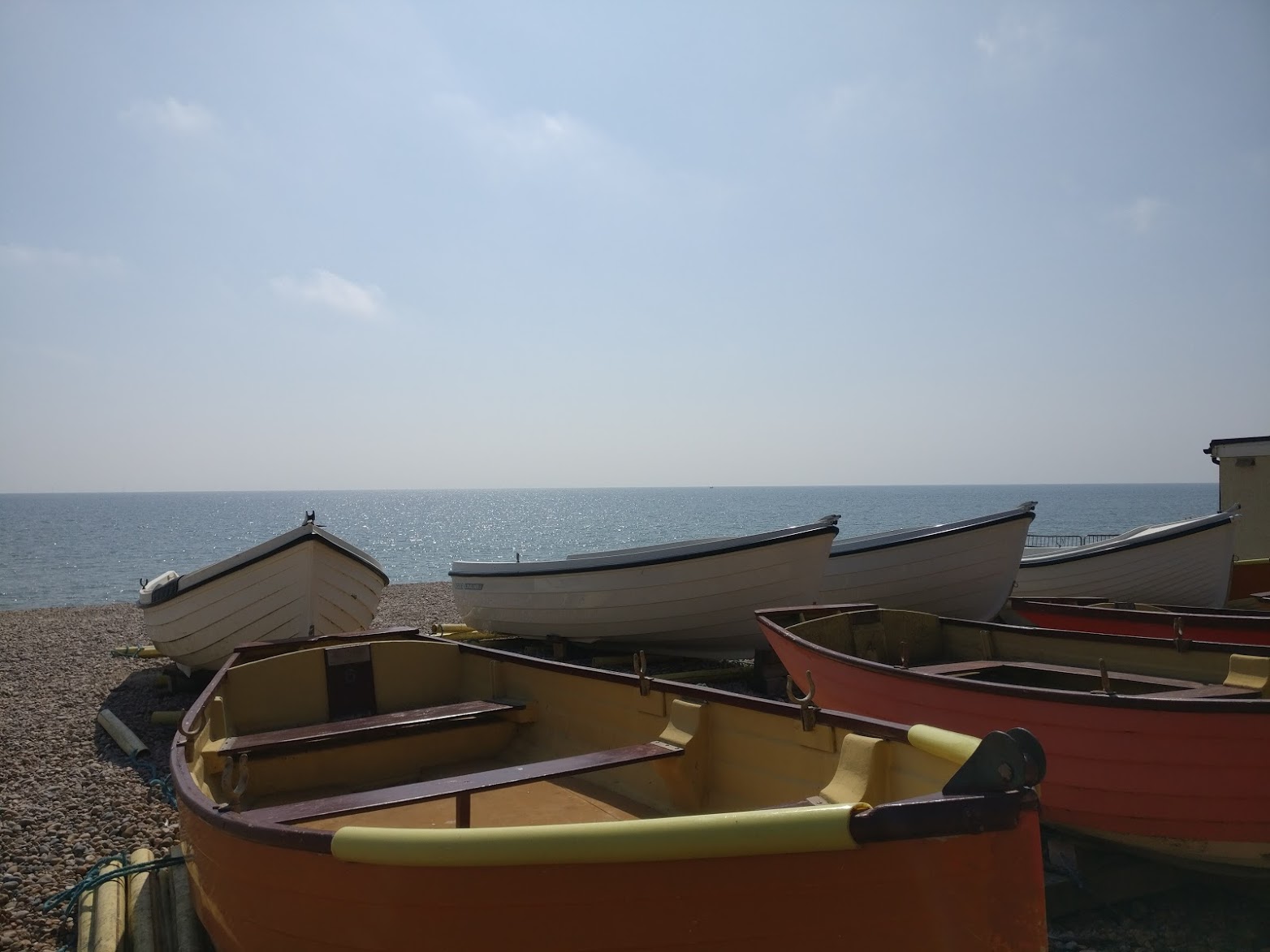 Slide 10
AdjournedThanks
Slide 11
Appendix (Previous Meetings)
Slide 12
Virtual Meeting
April 5, 2021
Slide 13
Proposed Agenda
Opening and meeting preamble
Review Background for Study Group
WG Presentation : 15-21-0125-00-0000-narrow-band-interest-group-request
Next Steps
Any other Business
Slide 14
Background
WG Presentation :
 
15-21-0125-00-0000-
narrow-band-interest-group-request

Don Sturek
Slide 15
Virtual Meeting
April 12, 2021
Slide 16
Proposed Agenda
Opening and meeting preamble
Overview of PICS from Profile IG
Next Steps
Any other Business
Slide 17
Background
WG Presentation :
 
15-19-0128 Profile Sample PICS
Don Sturek
15-19-0513 Tero
Slide 18
Virtual Meeting
April 19, 2021
Slide 19
Proposed Agenda
Opening and meeting preamble
Review CSD
Next Steps
Any other Business

Previous minutes: 
https://mentor.ieee.org/802.15/dcn/21/15-21-0210-01-0015-sg15-conference-call-minutes.docx
Slide 20
CSD Overview
Review 
15-21-0047-05-nuwb-draft-csd-ng-uwb
Slide 21